Online tours
Grammar
WWW.PPT818.COM
Learning targets
1. To understand the differences between the simple past tense and the present perfect tense.
2. To grasp the expressions with the present perfect tense.
3. To grasp the expressions with the simple past tense.
4. To understand different uses of the present perfect tense.
完成句子。
1. 北京因万里长城而著名。
    Beijing _____________ the Great Wall.
2. 这条河是个钓鱼的好地方。
    This river is a _______________ fishing.
3. 我三天前听说过这件事。
    I _________ this _______________.
4.自从2000年起，他就在上海工作了。
   He __________ in Shanghai ______ 2000.
is famous for
good place to go
heard of            three days ago
has worked                         since
New words
dream  vi.& vt. 做梦，梦想
dream about/of  想象；梦想
e.g. Do you often dream at night?
       你在夜里经常做梦吗？
       I sometimes dream about my parents.
       我有时梦见我的父母。
       I dream of becoming a teacher.
       我一心想当个教师。
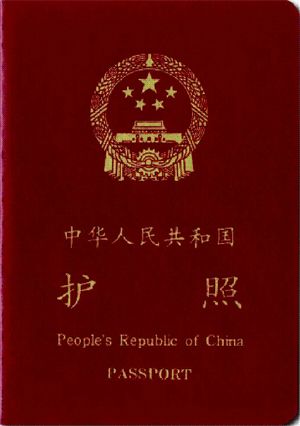 passport    n.  护照
Presentation
Daniel 两年前去了北京。
Daniel went to Beijing two years ago.


Daniel 已经在北京居住两年了。
Daniel has lived in Beijing for two years.
We use simple past tense to tell what happened in the past.
We use the present perfect tense to talk about an action that started in the past and continues to the present.
Exercises
1. 三年前他养了只猫做宠物。
    He ______ a cat as pet three years ago.
2. 这只宠物猫他养了三年了。
    He _________ the pet cat for three  	years.
kept
has kept
Presentation
Daniel 上个月买了台新电脑。
Daniel bought a new computer last month.


Daniel已经买了台新电脑。
Daniel has bought a new computer.
(Daniel has a new computer now.)
We use the simple past tense to tell what happened in the past.
We use the present perfect tense to talk about the result of an action.When the action happened is not very important. It may have just happened or happened some time ago.
Exercises
1. 我上个星期去参观了那个新动物园。
    I _______ that new zoo last week.
2. 我已经参观过那个新动物园了。
    I ____________ that new zoo.
visited
have visited
Presentation
吴老师2010年和2011年访问过加拿大。
Mr Wu visited Canada in 2010 and 2011.


吴老师已经去过加拿大两次。
Mr Wu has been to Canada twice.
We use the simple past tense to tell what happened in the past.
We use the present perfect tense to tell how many times an action has happened till now.
Exercises
1. 我上周看过这部电影。
    I _____ this movie last week.
2. 我已经看过这部电影很多次。
    I __________ this movie many times.
saw
have seen
Simon is showing Millie some pictures. Complete his sentences with the correct forms of the words in brackets.
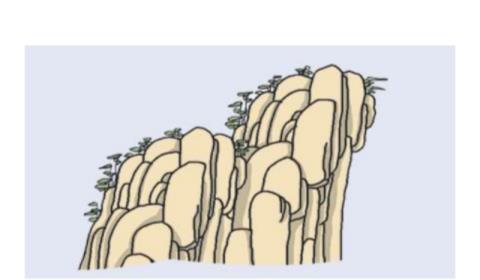 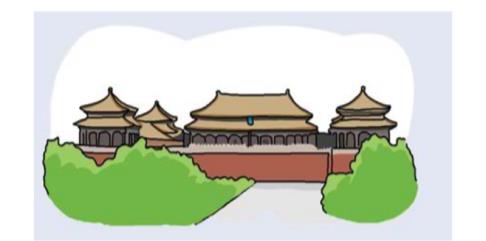 visited
I ________ (climb) Mount Huang last Summer.
climbed
I ______ (visit) the Palace Museum with my grandparents the other day.
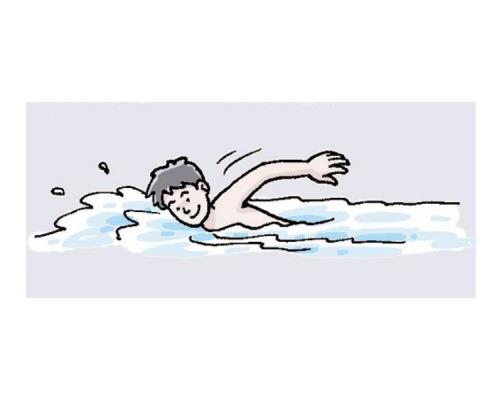 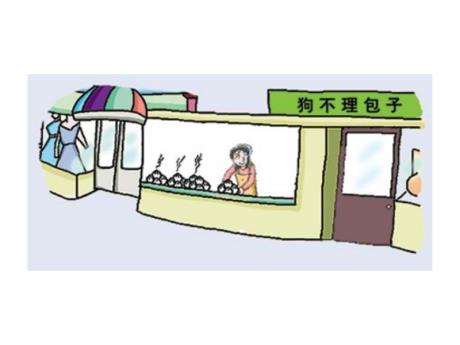 _____ you ever _____ (try) the famous Tianjin Baozi?
Have                  tried
I am happy that I ___________
(learn) to swim.
have learnt
Mr Wu is asking the students to make sentences with the correct tenses. Help them complete the sentences with the correct forms of the words in brackets.
1. I ________________ (finish/ just) my homework.
    Millie ________ (finish) her homework 20 minutes ago.
2. I ______ (write) an email to my friend yesterday.
    Daniel _________________ (write/ already) two emails.
have just finished
finished
wrote
has already written
3. I ______(be) in Hainan last week.
    Some of our classmates _____________ (not be) to Hainan yet.
4. I __________ (live) in Sunshine Town since I was born.
    Daniel _____ (live) in Nanjing in 2007.
was
haven not been
have lived
lived
Millie has never been to Nanjing. She is asking Simon about the city. Complete their conversation with the correct forms of the words in brackets.
Have you ever been
Millie: ___________________ 
            (you/be/ever) to Nanjing?
Simon: Yes. I(2)____________(be) there three times.
Millie: When (3)____________ (you/go) there last?
Simon: Last summer. I (4)______(spend) a week there.
Millie: (5)____________ (you/like) it?
have been
did you go
spent
Do you like
had
Simon: Oh yes. I (6)_____ (have) a great time there. I (7)______ (visit) many places of interest and (8)____ (eat) lots of local food.
Millie: Lucky you! I (9)_______________ 
             (be/never) there.
visited
ate
have never been
Millie is writing about the USA in her diary. Complete her diary entry with the correct forms of the verbs in the box.
be    buy    read    return    see     show
Saturday, 15 March
Have you ever dreamt of travelling around the world without a passport? Yes, you can realize your dream by taking an online tour. Yesterday Danniel (1)_________ me an online tour of the USA. I (2)_____ never _____ so many wonderful pictrues before.
showed
have              seen
be    buy    read    return    see     show
Last week, I (3)_________ a book about the places of interest in the USA. I (4)_________ 20 pages already. It’s really interesting. My dad (5)_____ just _________ from the USA, but I (6) ______ never_______ there. I hope I can visit the USA some day.
bought
have read
has
returned
have                been
We often use these time expressions with the simple past tense:
                 yesterday
                     the other day
                         last...
                             ...ago
We often use these time expressions with the present perfect tense:
already                up to now
  ever                        until/till now 
       just                         so far
          recently                  (not) yet
Tips:
some day 和 the other day 的区别：
some day指将来“总有一天、有朝一日、终将、(日后)某一天”，谓语动词用一般将来时。如: 
Your wishes will come true some day.
总有一天你的愿望会实现的。 
Some day you’ll have to pay for what you have done. 
总有一天你要为你的行为而付出代价的。
Tips:
some day 和 the other day 的区别：
the other day 相当于a few days ago, 意为“几天前、某天、那天、不久前”，句中用一般过去时。如： 
I met her in the street the other day.
几天前我在街上碰见过她。 
I bought the watch the other day.
这手表我是几天前买的。
Summary
1) 一般过去时表示过去某时发生的动作或单纯叙述过去的事情，强调动作；现在完成时为过去发生的，强调过去的事情对现在的影响，强调的是影响。
2) 一般过去时常与具体的时间状语连用，而现在完成时通常与模糊的时间状语连用，或无时间状语。
     一般过去时的时间状语：yesterday, last week, … ago, in 1980, in October, just, now等，皆为具体的时间状语。
现在完成时的时间状语：for, since, so far, ever, never, just, yet, till/until, up to now, in past years, always等，皆不确定的时间状语。
共同的时间状语：this morning, tonight, this April, now, already, recently, lately 等。
3) 现在完成时可表示持续到现在的动作或状态，动词一般是延续性的，如：live, teach, learn, work, study, know。
　一般过去时常用的非持续性动词有come, go, leave, start, die, finish, become, get married等。
句子中如有过去时的时间副词（如yesterday, last week, in 1960）时，不能使用现在完成时，要用过去时。
（错）Tom has written a letter to his parents last night.
（对）Tom wrote a letter to his parents last night.
Exercises
1. Mother ____ me a new coat yesterday. I _______ it on. It fits me well.   
    A. had made … have tried   
    B. made … have tried   
    C. has made … tried     
    D. made … tried
B
2. We _______ trees last Sunday. So far we _______ over 3,000 trees there.    
   A. planted； planted     
   B. planted； have planted    
   C. have planted； planted   
   D. have planted； have planted
B
3. I _______ the way. I ________ here for quite many years.    
    A. knew … have lived  
    B. knew … live  
    C. know … have lived  
    D. know … live
C